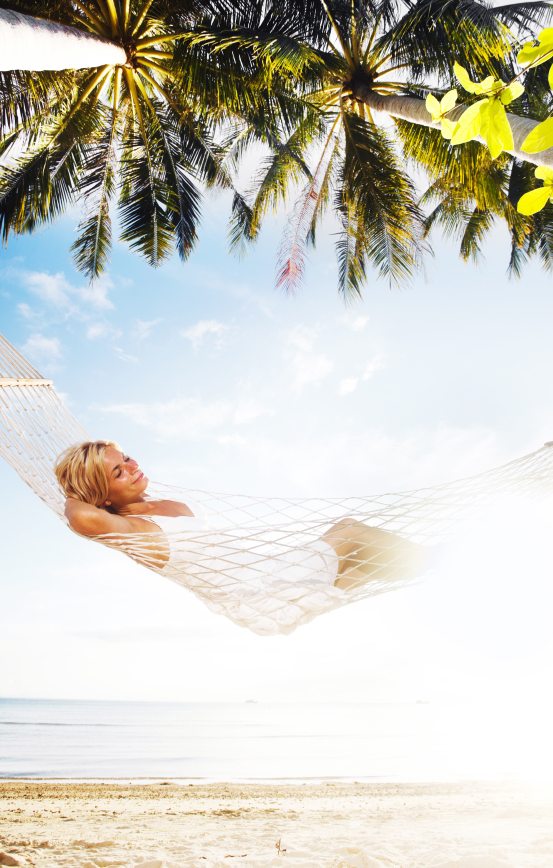 Your Company
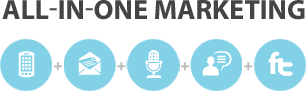 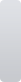 Hospitality Services
Hotels & Resorts
[Your Company]
[Your Company] can help you…
Attract more first-time guests

Keep guests engaged during their stay

Quickly inform and update guests

Collect guest contact information automatically
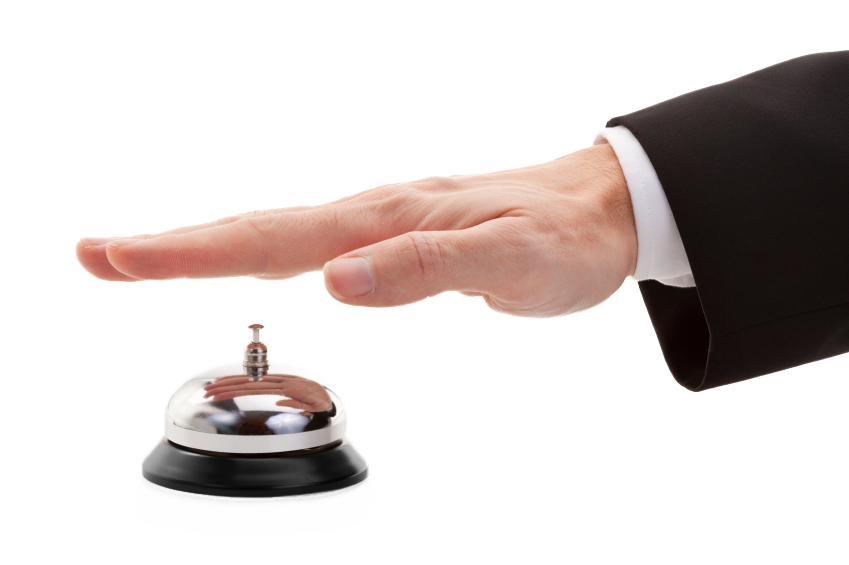 Attract More First-time Guests
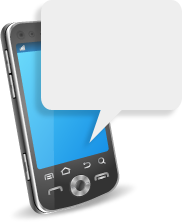 Text [HOTEL_NAME] to 96362 to begin receiving exclusive offers for weekend stays!
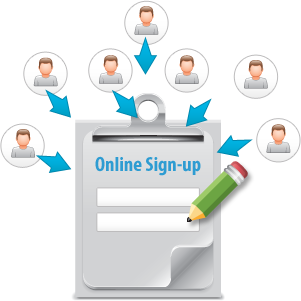 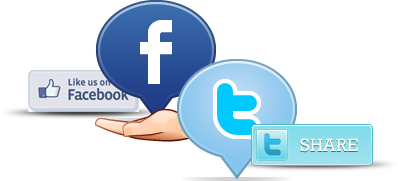 MOBILE KEYWORD
ONLINE SIGN-UP PAGE
SOCIAL MEDIA
Advertise your hotel or resort and raise more interest while collecting mobile numbers
Capture contact info from interested guests using easy online forms
Boost visibility by posting enticing updates on Facebook and Twitter
[Speaker Notes: Mobile Keyword
- Advertise mobile keywords on flyers, local ad spaces, directories, newspapers, and in your actual establishment
- Include a compelling reason for why guests should text in your keyword
- Ex: "Text [HOTEL_NAME] to 96362 to begin receiving exclusive offers for weekend stays!"
Online Sign-up Page (OSP)
- Capture guest information including first/last names, mobile numbers, email addresses, and even custom data
- Host OSPs on your own website, as a single-standing webpage, or on your Facebook Page
Social Media
- Heighten your visibility and boost word-of-mouth marketing with enticing posts on social media
- Use Facebook Like-gating and Facebook Coupons to attract a faithful following on Facebook
- Once your Page is Liked, your updates will appear on Followers' newsfeeds, making your posts that much more visible
- Include enticing information in updates to attract more guests]
Keep Guests Engaged During Their Stay
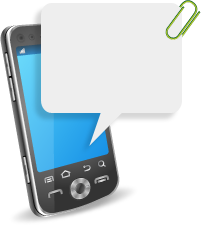 “Not sure where to go tonight? Check out this short video tour of all the local hot spots! “ + video
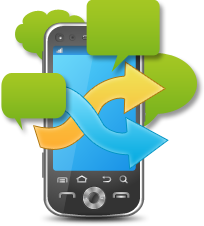 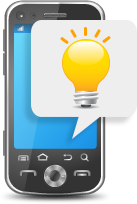 FOLLOW-ON
AUTO-RESPONSES
Delight guests with tips on available amenities, local 
hot spots, and entertainment
MMS
Send pictures or short video clips of affiliated attractions
SHUFFLE RESPONDER
Guests can receive local  dining suggestions every time they text in a keyword
[Speaker Notes: Follow-on Auto-Responses
- Set up follow-on auto-responses for various keywords
- Let guests know what amenities are available in your hotel/resort/casino, hours of operation for those amenities, local attractions, and featured entertainment 
MMS
- Show guests what they could be missing out on by sending a picture or short video clip of fun things to do in your hotel, casino, or resort, or even at local hot spots
Shuffle Responder
- Sometimes, room service isn't always the best option for some guests.
- Advertise your shuffle responder keyword in guests' rooms, hallways, and lobby- Set up shuffle responders to send guests dining suggestions whenever they text in your shuffle keyword
- Include hours of operation, and even a link to restaurant reviews]
Quickly Inform and Update Guests
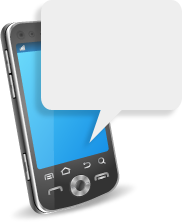 Give us a call at (xxx)-xxx-xxxx and see if you’re eligible to upgrade to our exclusive suite!
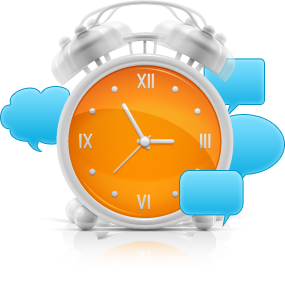 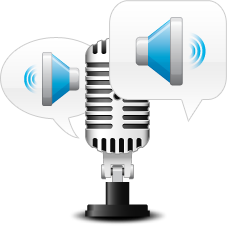 SMS TEXT
Inform guests about promotional offers like upgrade opportunities on discounted suites and services
APPOINTMENT
REMINDER
Remind guests to check in and out on time
VOICE BROADCAST
Perfect for guests who may not be as akin to texting
[Speaker Notes: SMS Text
- Inform guests about upgrade opportunities when they book a stay 
- You can increase revenue by offering discounted suites and services
- Be sure to include details on how to redeem
Appointment Reminder
- A simple reminder of check-in/out times is a great gesture of community service
- This will help guests feel more at ease and will reduce call traffic for the concierge
Voice Broadcast
- Announce important news or any urgent matter with a friendly voice broadcast
- Inform guests about upgrades
- Appeal to those who may not be as akin to texting]
Collect Guest Contact Information Automatically
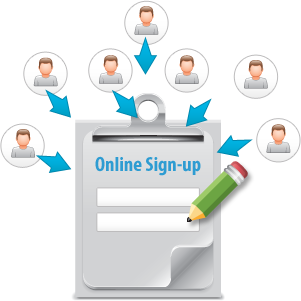 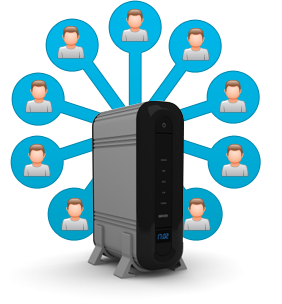 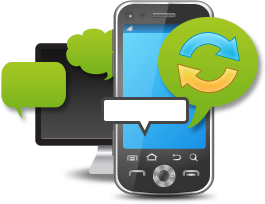 MULTIPLE METHODS
MULTI-PURPOSE OSP
ONE SECURE DATABASE
Mobile Keyword: Grab attention with compelling auto-responses

Shuffle Responder: Self-service for valuable offers

Text-to-Screen: Get hotel & resort event attendees engaged
Online Sign-up Page: makes capturing various types of contact info a breeze

Facebook Sign-up Page: leverage the popularity of Facebook to collect valuable contact info

Sign-up Widgets: Embed a widget to your existing webpage to easily gather contact info
Keep various types of contact info in one secure place instead of scattering email and mobile contacts across multiple platforms

Stay organized and manage different campaigns
[Speaker Notes: Multiple Methods
- Multiple keyword features give you multiple avenues to collect mobile numbers
- Aside from standard mobile keyword, these features also let you automatically collect mobile numbers: shuffle responder, text-to-screen, mobile voting
Multi-purpose OSP
- these online forms are the easiest way to capture guests' contact info
- you can even collect custom data to send more personalized, targeted messages for future campaigns
One Secure Database
- You won't have to worry about scattered contact information. 
- Keep all of your contacts stored securely in one place for easy management and campaign creation]
Why [Your Company]?
Mobile Text, Email, Voice, Chat, and Social Media 
– on a SINGLE platform for one low price






5 channels cover more customers than email or texting alone
No need to learn multiple software or pay multiple bills!
Latest digital technologies to attract new guests and turn them into lifelong visitors
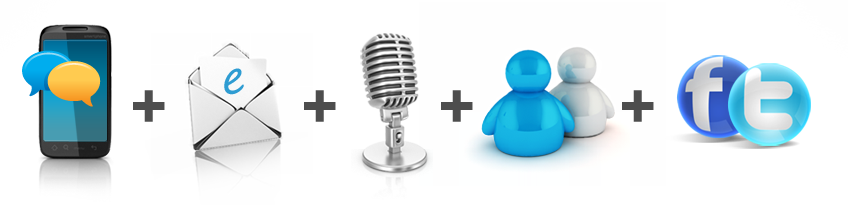 [ Insert Benefits of Your Company ]
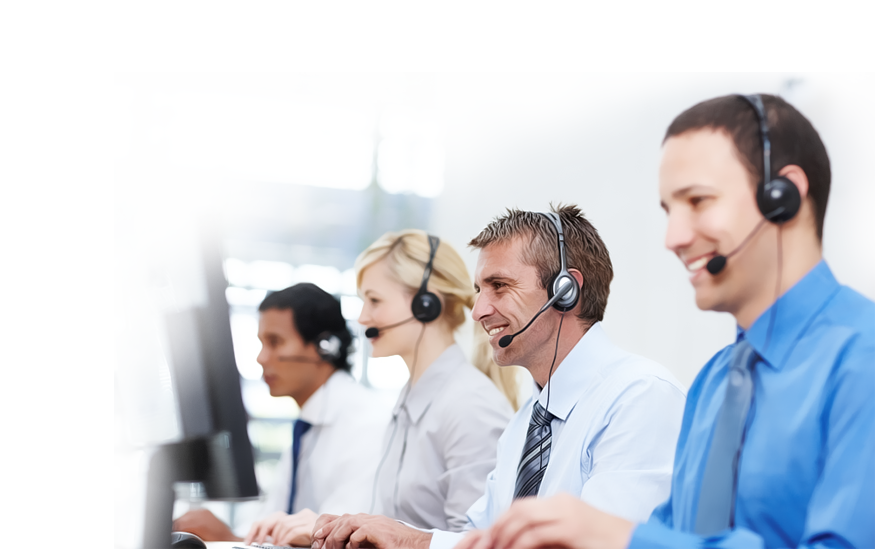 (EXAMPLES):
7-Day technical Support
Complimentary training session
Low price for plans
Rollover text credits
NO contract
[Customize to reflect Your Company’s Free Trial availability and sales phone number]
Sign up NOW for a Free Trial, or Call us today at [phone number] to see why so many Hotels & Resorts choose us for all of their marketing needs!
8